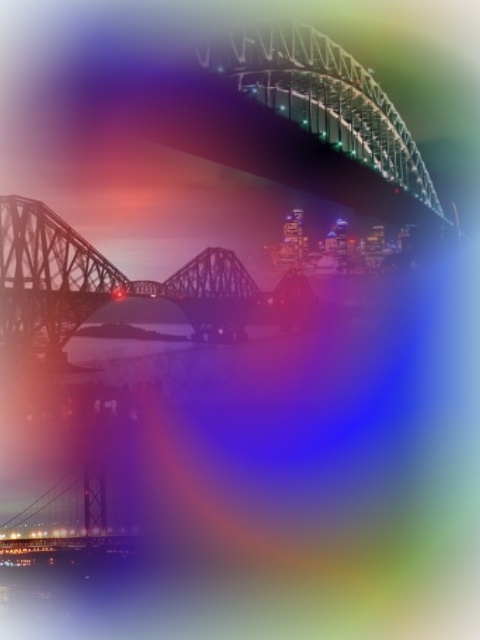 «Арифметическая прогрессия»               Спирякова Екатерина Алексеевна                                                      учитель математики.МБУО «Сеяхинская школа – интернат»
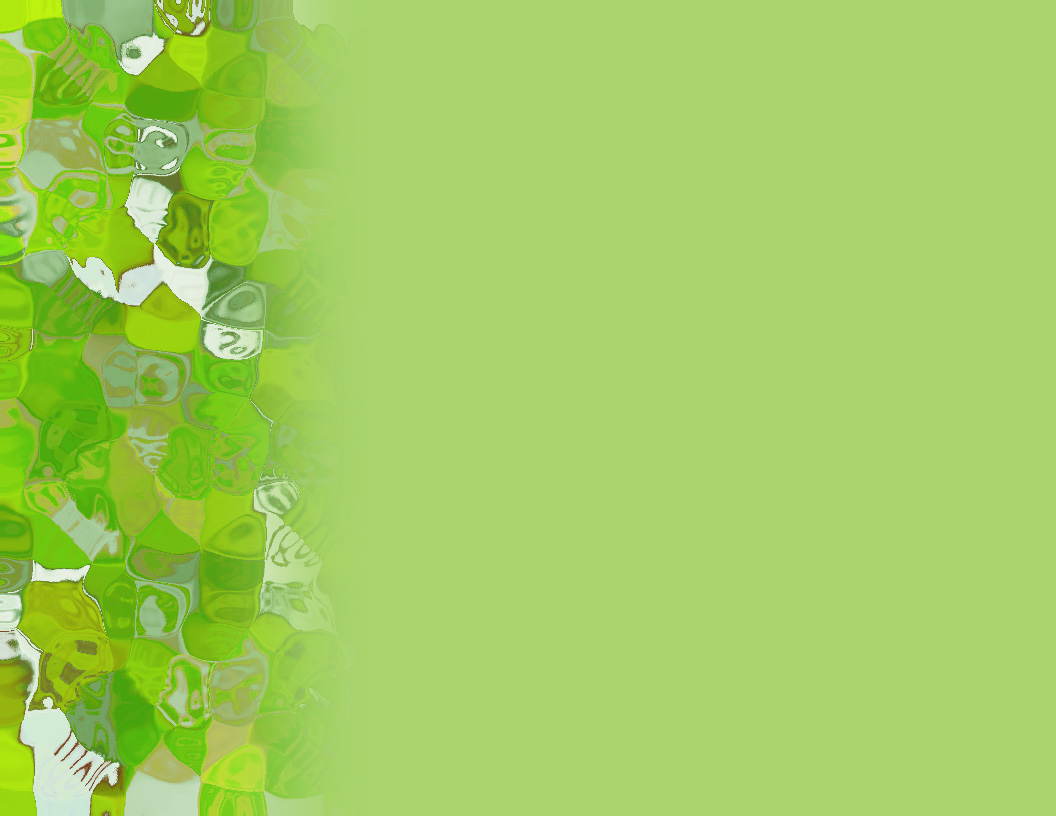 Умение решать задачи – практическое искусство,   
    подобное плаванию или катанию    на    лыжах,    или    игре на фортепиано; 
    научиться    этому    можно
    лишь подражая избранным образцам и постоянно тренируясь.
                                            Д. Пойа.
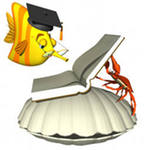 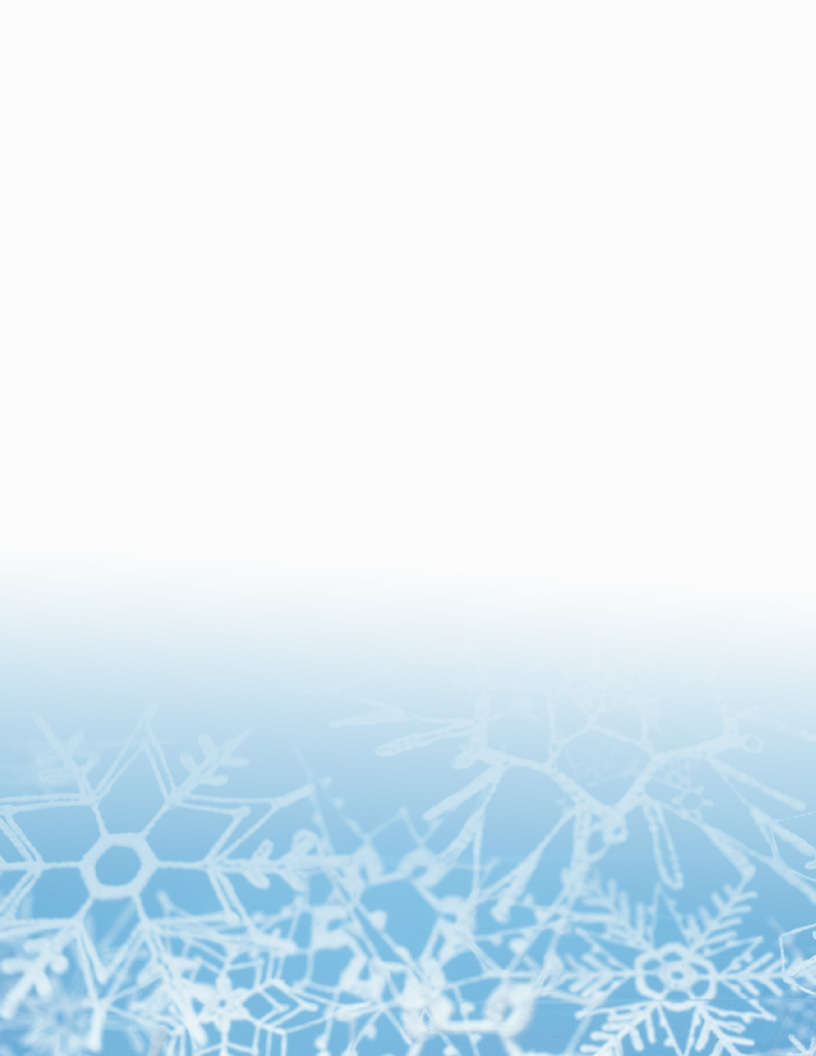 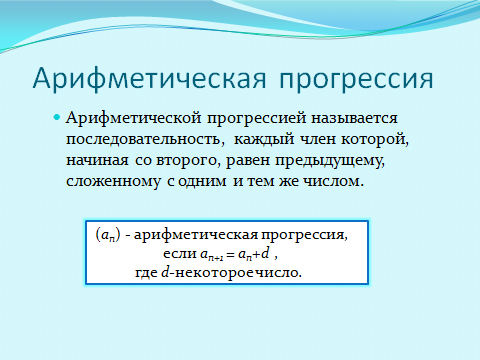 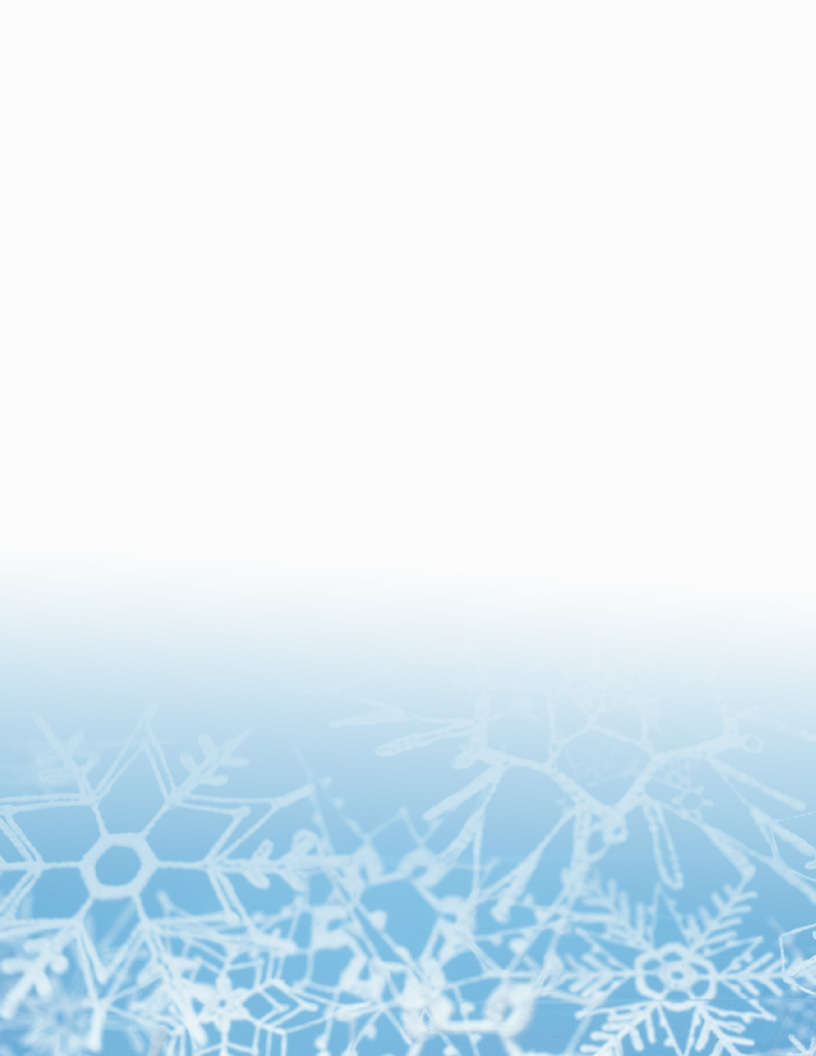 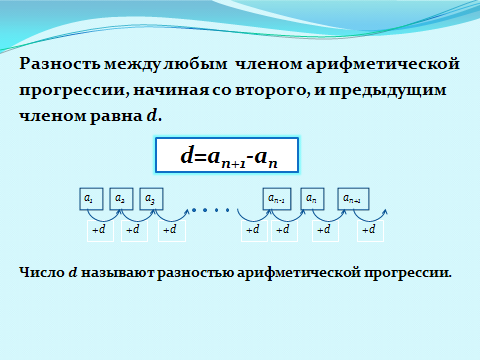 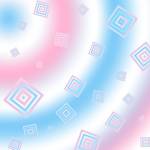 Задача.
  В арифметической прогрессии(аn ), 
  а 1 + а 5 = - 4;
  а 2. а 6 = - 16. 
  Найдите положительное 
  значение  разности.
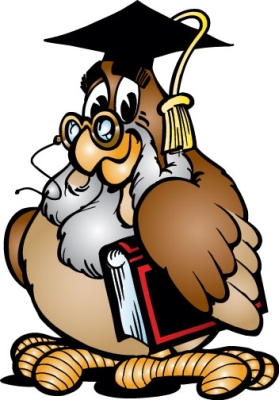 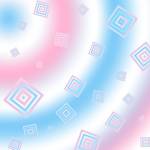 Задача.
  В арифметической прогрессии(аn ), 
   а1 = -5, а2 = - 7. 
   Найдите двадцать первый член 
   этой прогрессии.
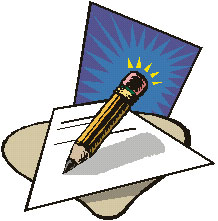 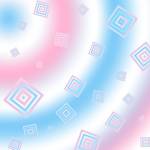 Задача.
 В арифметической  прогрессии(аn ), 
  а 71= 38,  а 73 = - 128.
 Найдите семьдесят второй член этой  прогрессии.
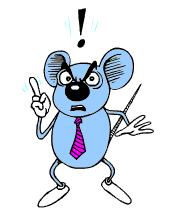 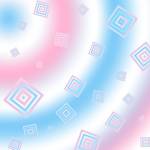 Задача.
Сколько отрицательных членов содержит арифметическая  
прогрессия  (аn ):
 -18;   -17,3;..
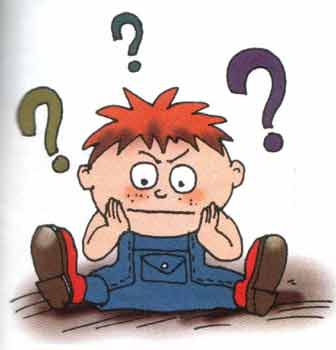 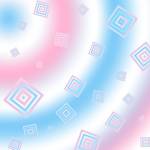 Задача.
В арифметической 
прогрессии (аn ), 
а n = 3n - 4. 
Найдите сумму 
шестнадцати  
первых  членов.
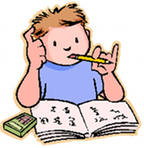 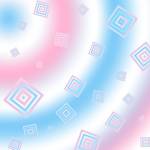 Задача.
Дана арифметическая 
прогрессия: 
-2,8; -2,5 …. 
Укажите наименьший по    абсолютной величине  положительный член  арифметической  прогрессии.
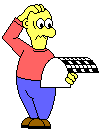 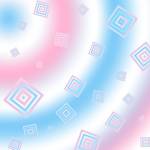 Формула суммы n - члена
(1)
(2)
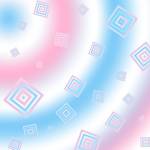 Задача.
 Найдите  сумму первых  десяти  
 совпадающих  членов  
 арифметических прогрессий:  
3; 5; 7… и 8; 15;  22….
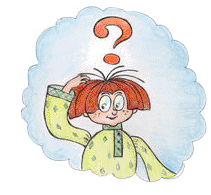 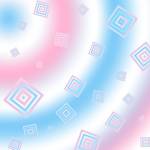 Тест
   1. Найдите  девятый член арифметической прогрессии:
       3; 7;…
       1. 33          2. 34           3.  35       4.36
   2. Какое  число не является  членом  арифметической 
       прогрессии: 5; 8; 11;…?
       1. 53          2. 62           3. 82       4.95
   3.  Найдите сумму девяти  первых  членов    
        арифметической прогрессии: 4; 11; …?
                             1. 268          2. 288           3. 290       4. 292
   4.  Найдите  восьмой  член  арифметической прогрессии 
        а n = 5  -  0,5n 
        Ответ:___________
   5.  Какое наибольшее  число последовательных четных 
        чисел,  начиная  с 2,  можно  сложить,  чтобы     
        получившая сумма осталась  меньше 110?
        Ответ:_________
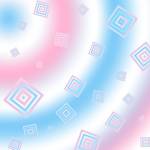 Рефлексия
«Пусть каждый день и каждый час, 
          Вам новое добудет.
            Пусть добрым будет ум у вас, 
               И сердце умным будет.»
                                                   С. Маршак
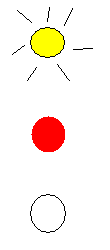 Старался, и всё получалось.

 
Старался, но не всё получалось.

 
Не старался.
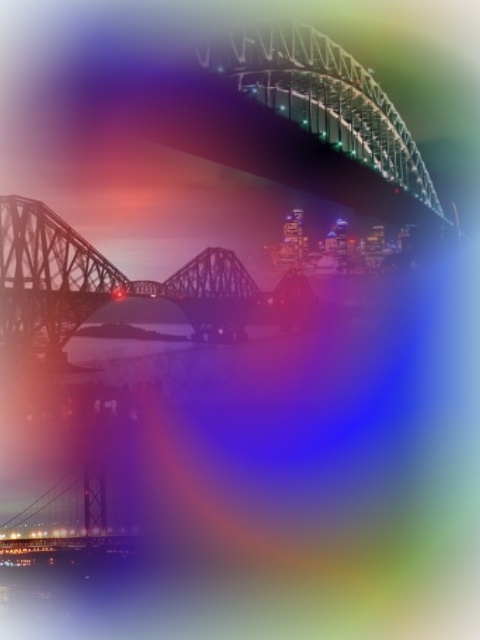 Спасибо
 за урок!